Secondary Headline
Dominion KX III Release 3.5(Build 2115)
Dominion KX III -  Release 3.5.0.5.2115
October 2018 Update
HKC runs on Apple iOS Devices (iPad & iPhone) from KX3 and CC-SG
Support HKC for KX III Dual Port Groups from CC-SG
Option to Hide KVM Client Toolbar and Menu Bar
Video Resolution Fix
Security Updates
HTML KVM Client for Apple iOS Devices (iPad & iPhone)
Works Standalone and with CommandCenter (CC-SG)
Works from KX3 and CC-SG HTML User Interfaces
Launch via Safari Browser on iPhone or iPad
Convenient, no App to Download!
Secure connections via Installed Certificate on iOS device
Must load a digital certificate on the iOS device
Video, Keyboard & Touchscreen Mouse
Uses Apple iOS keyboard
Can click, drag windows and pinch to scroll
Supports Macros
Standard KVM Client features for keyboard, video and mouse
Support for Virtual Media (ISO image) and Digital Audio
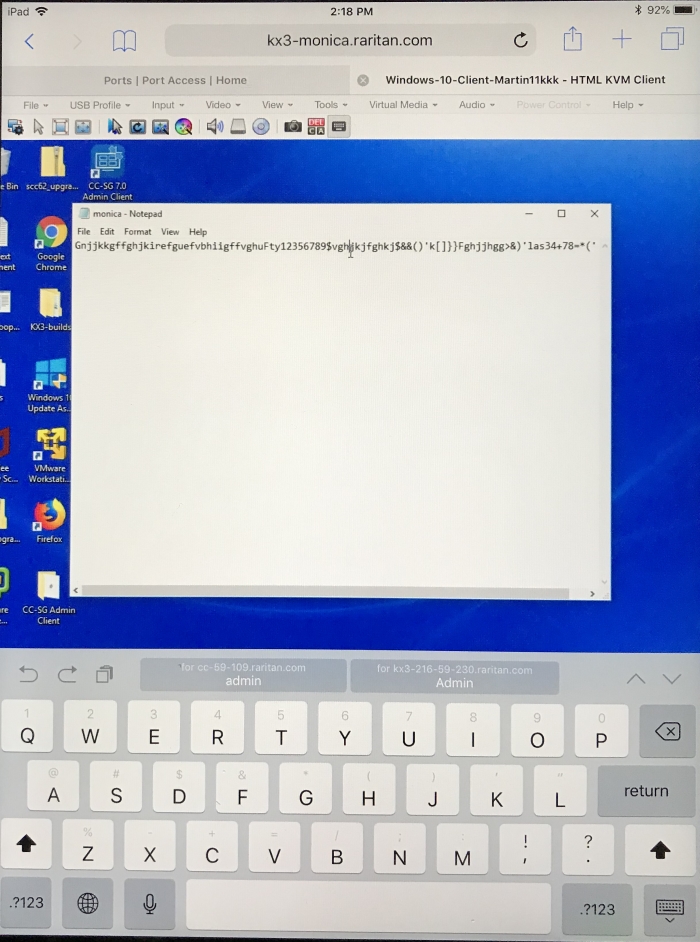 HKC on iPAD Desktop
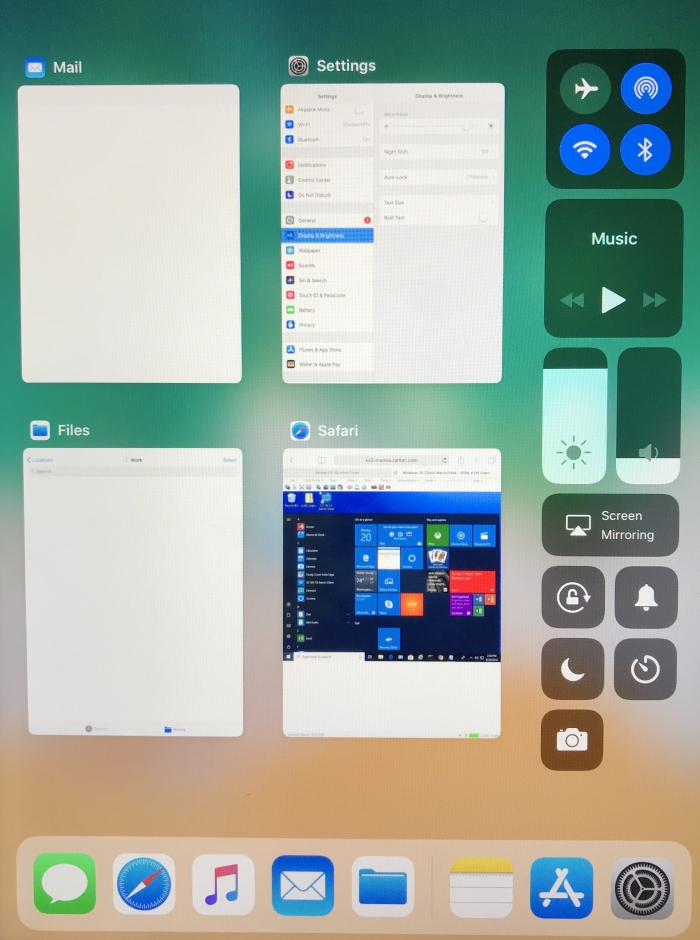 Launch HKC from CC-SG
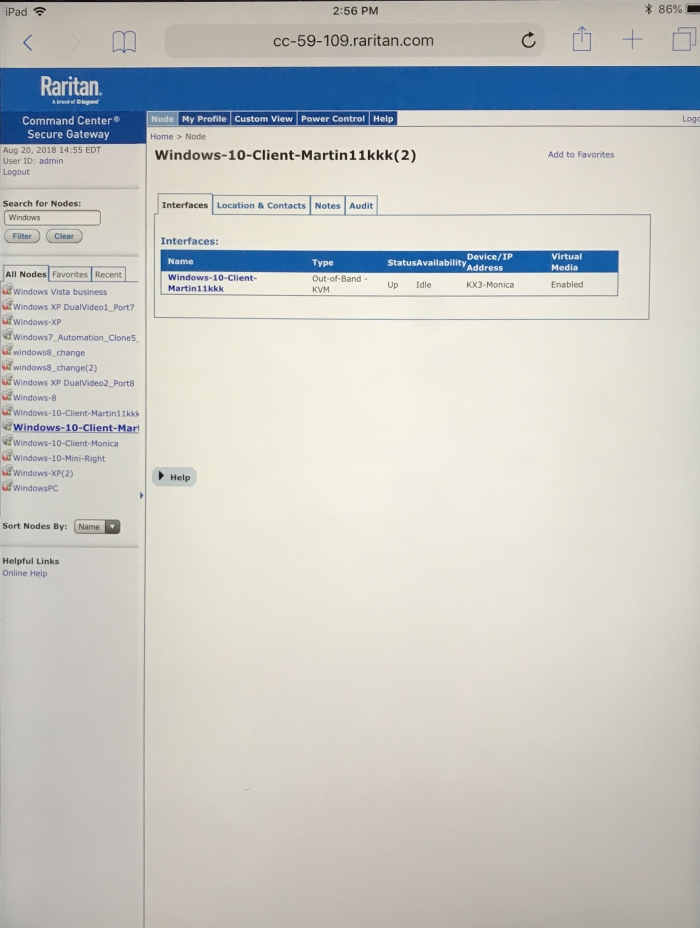 HKC Virtual Media ISO Image
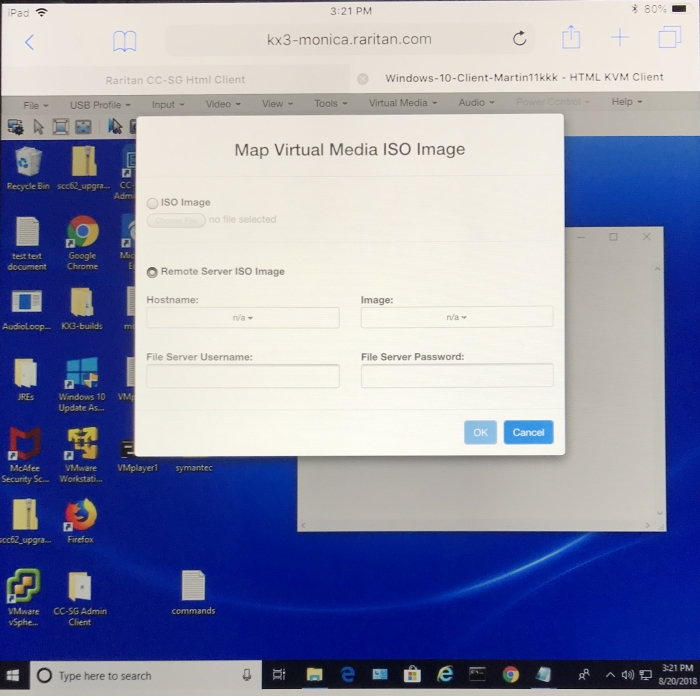 HKC Digital Audio
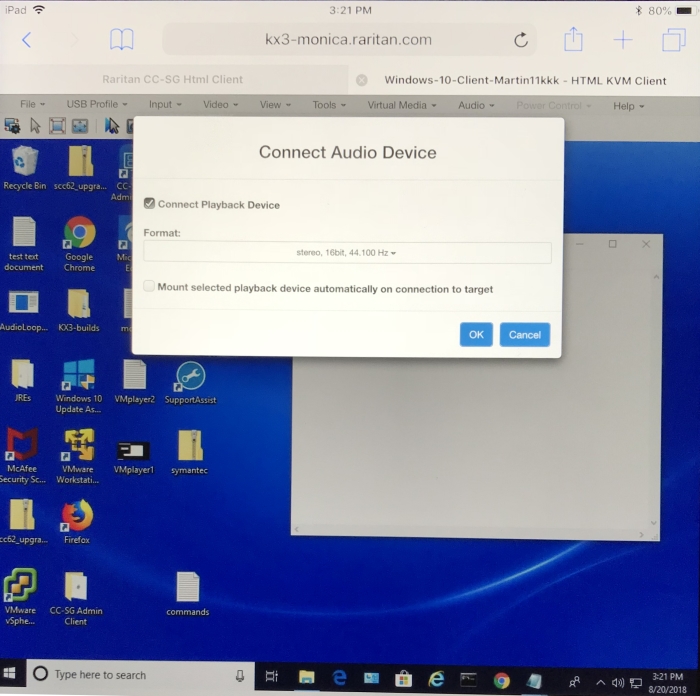 HKC on iOS – Keyboard Macros
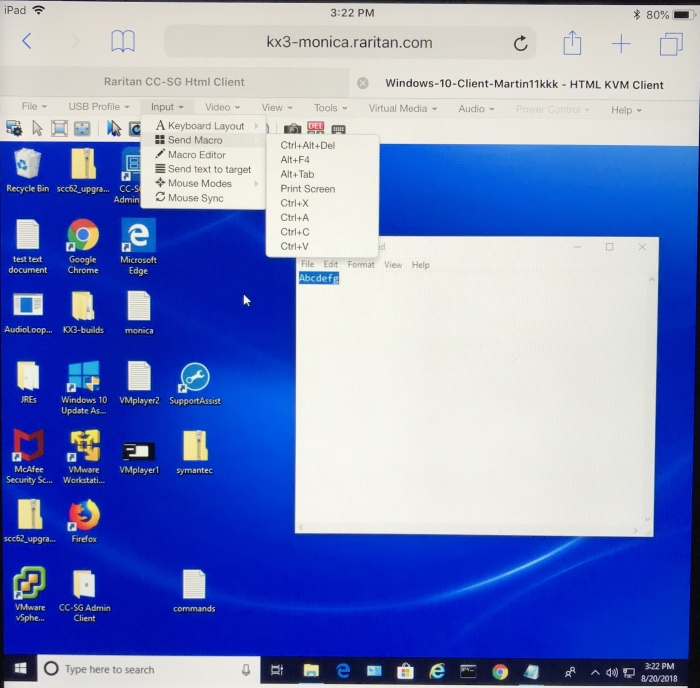 HKC with iPAD Keyboard
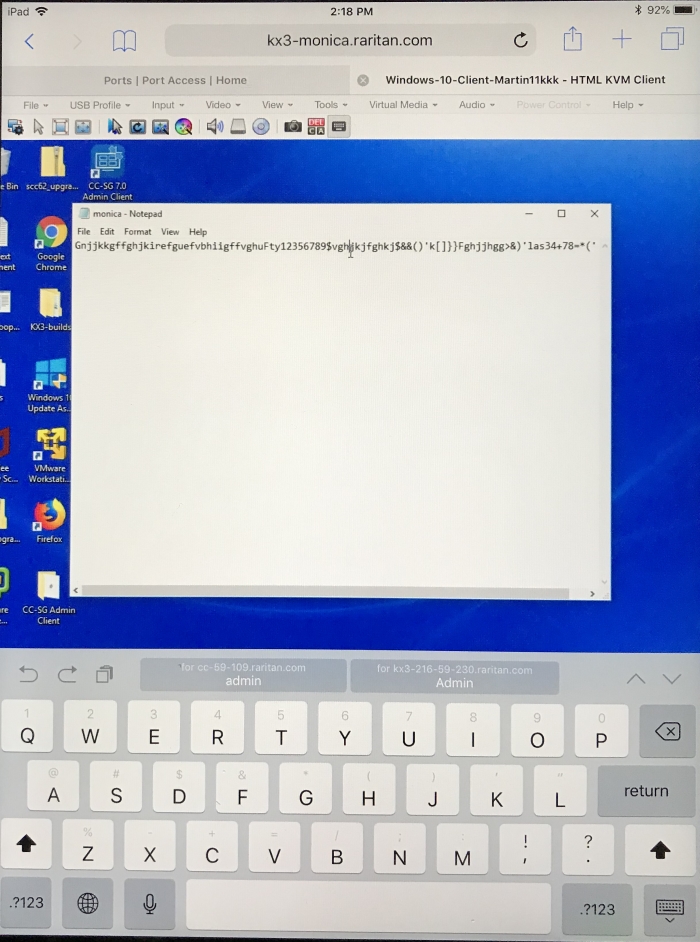 HKC Windows 10
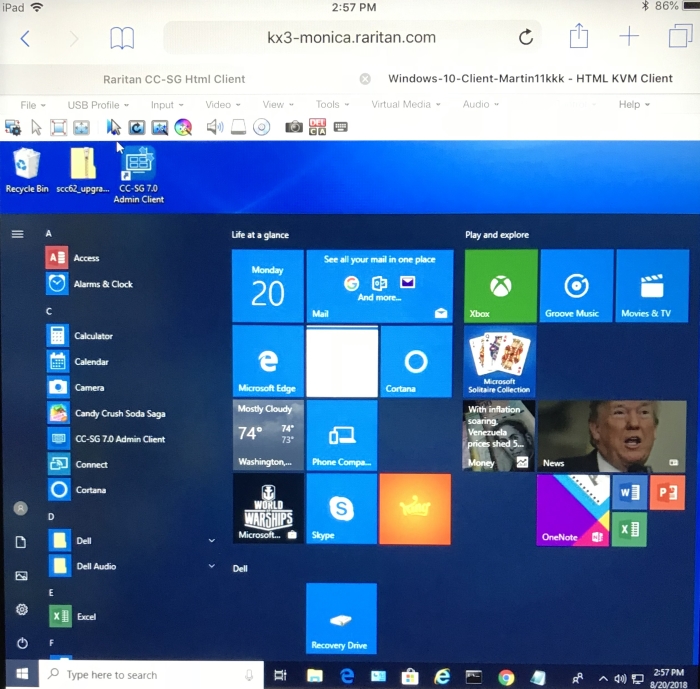